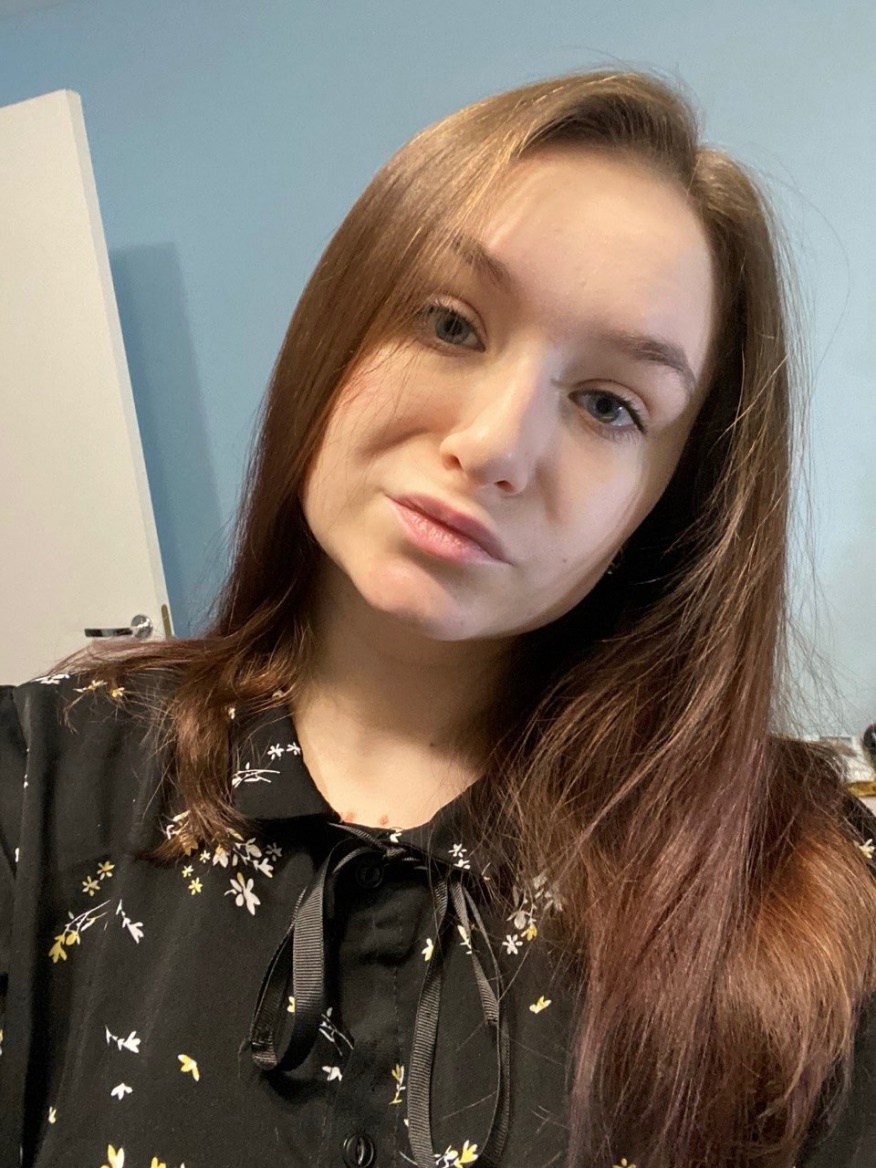 Синяева Дарья Олеговна
Учитель начальных классов
МБОУ «Гимназия №25»
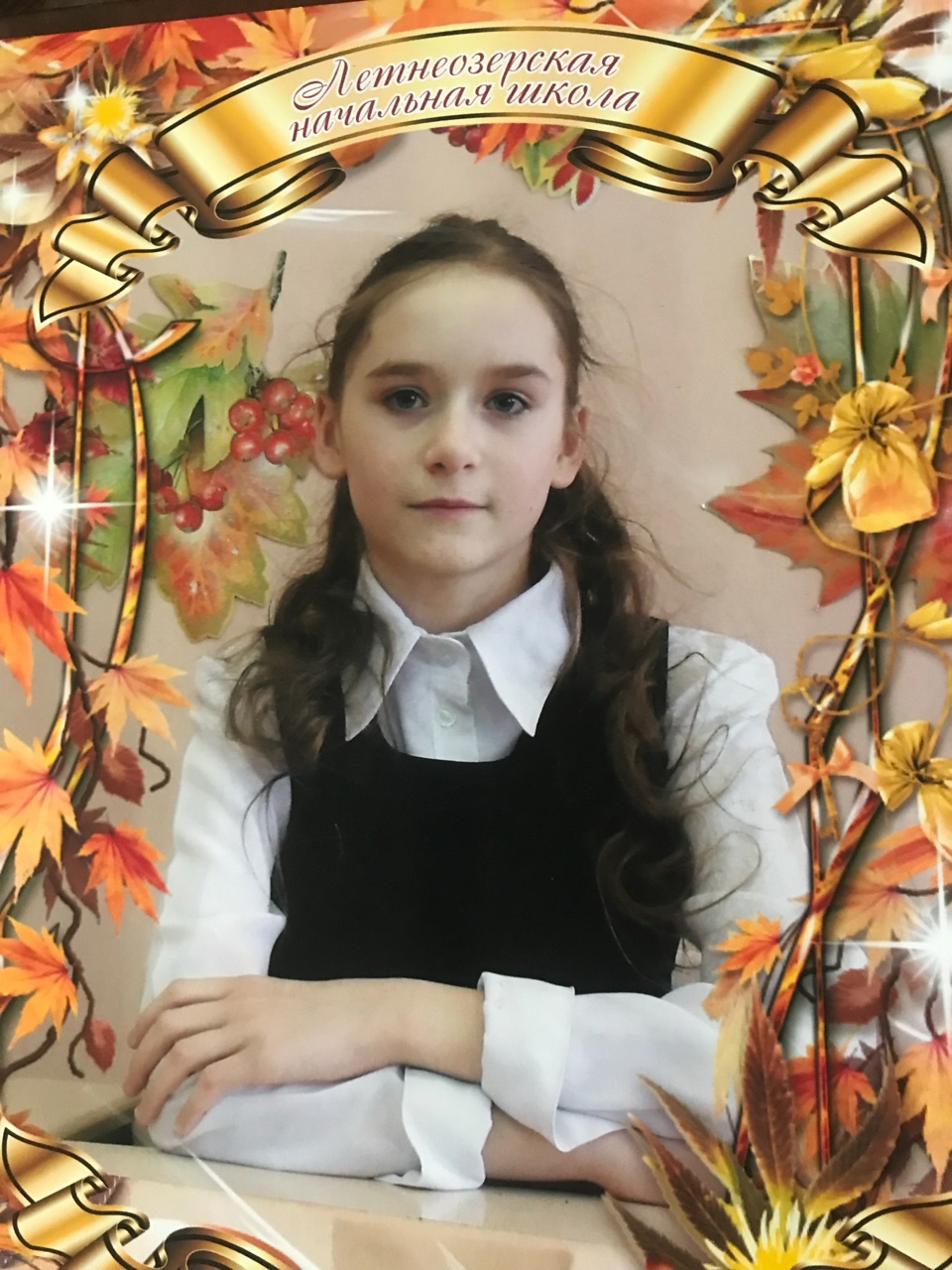 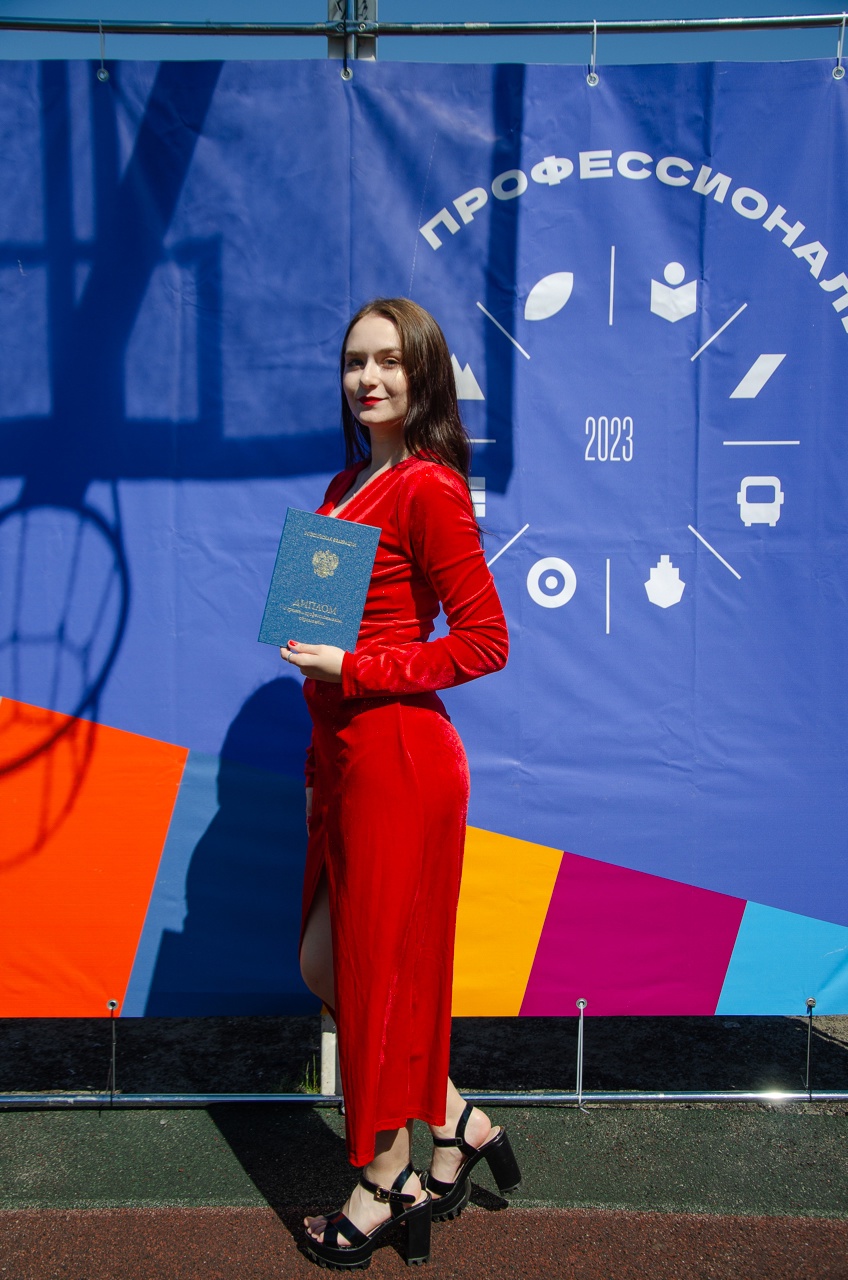 Образование: среднее профессиональное.
Окончила Архангельский педагогический колледж в 2024 году. 
Стаж работы: 1 год.
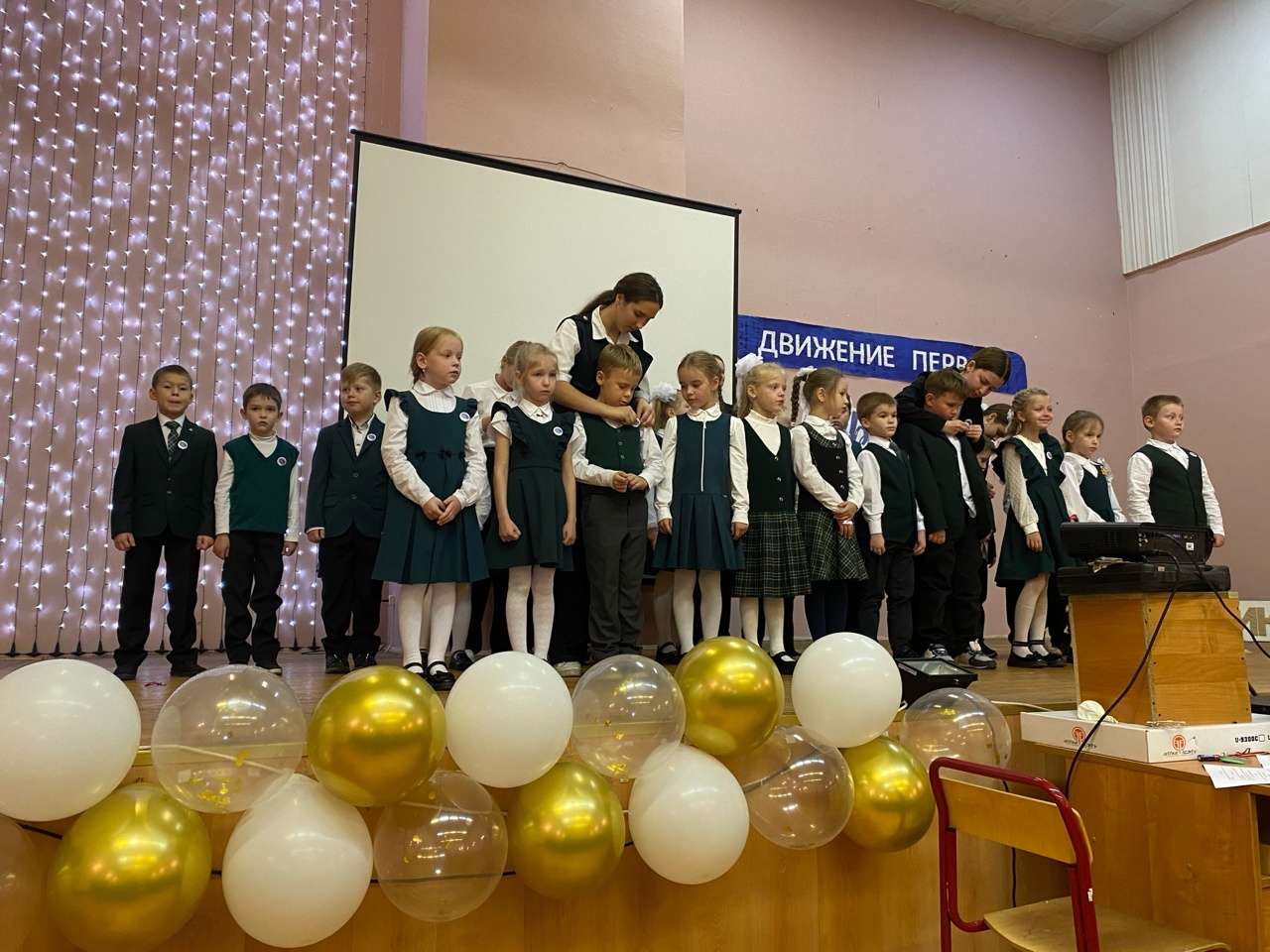 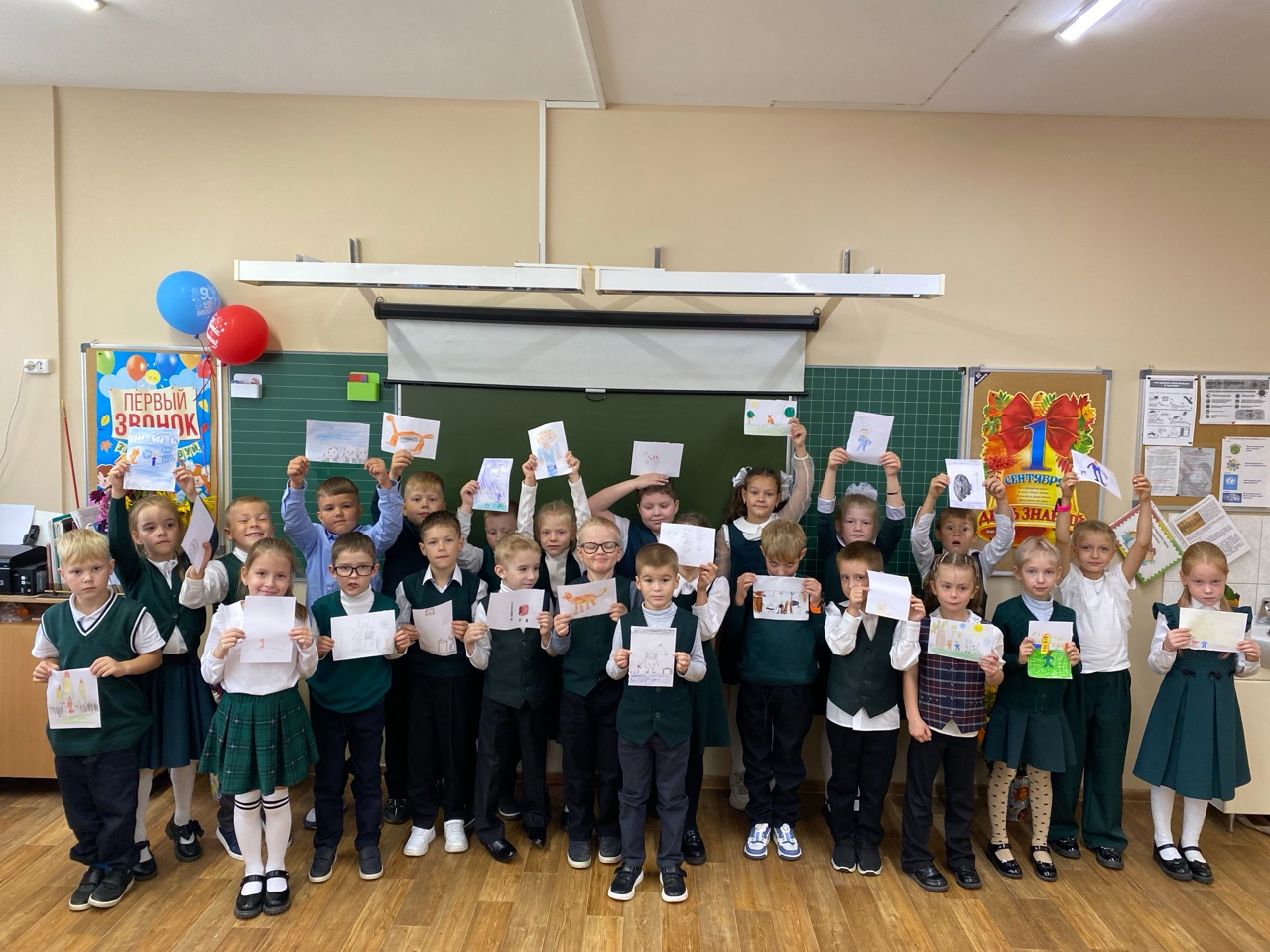 ДОСТИЖЕНИЯ
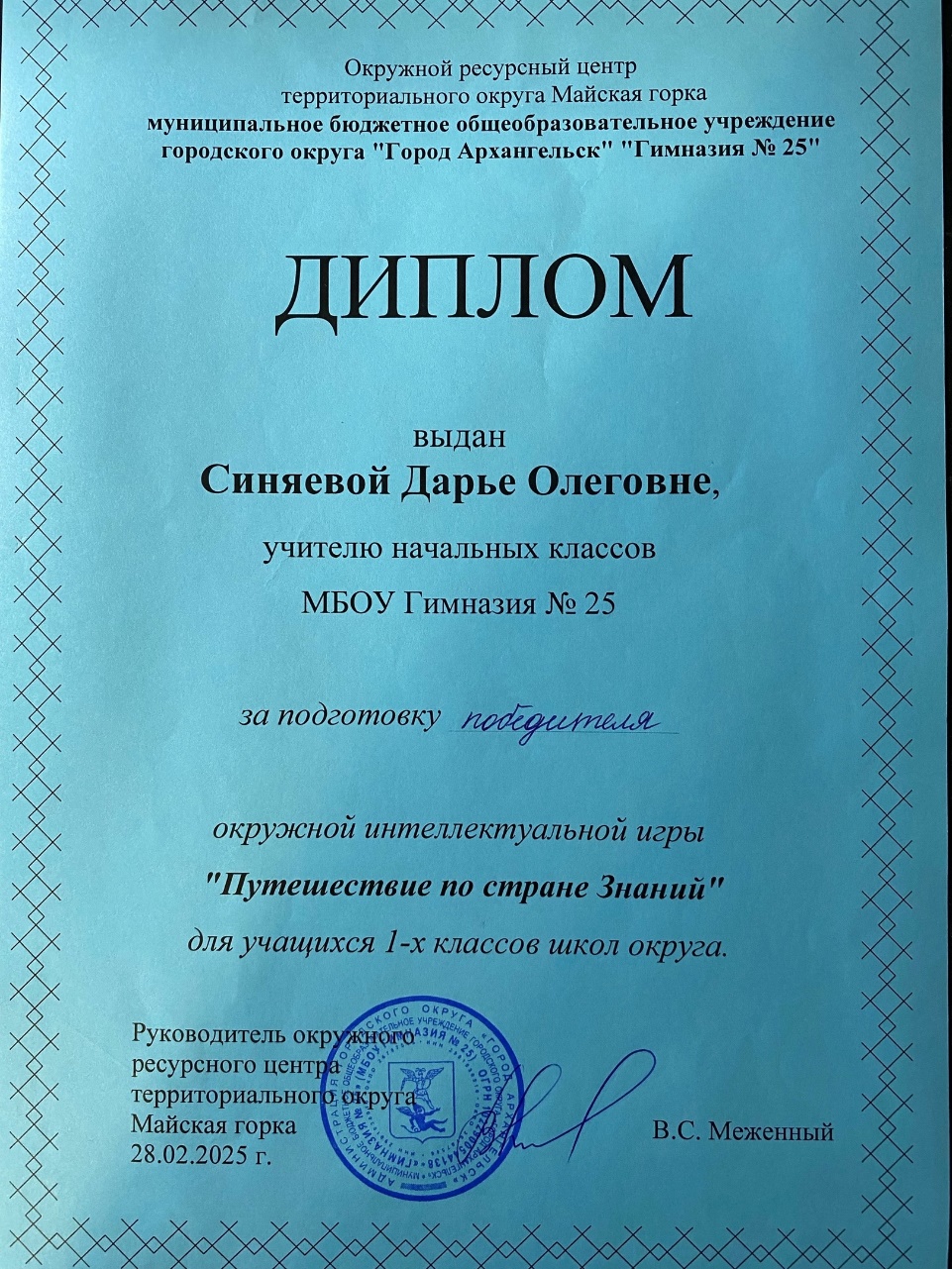 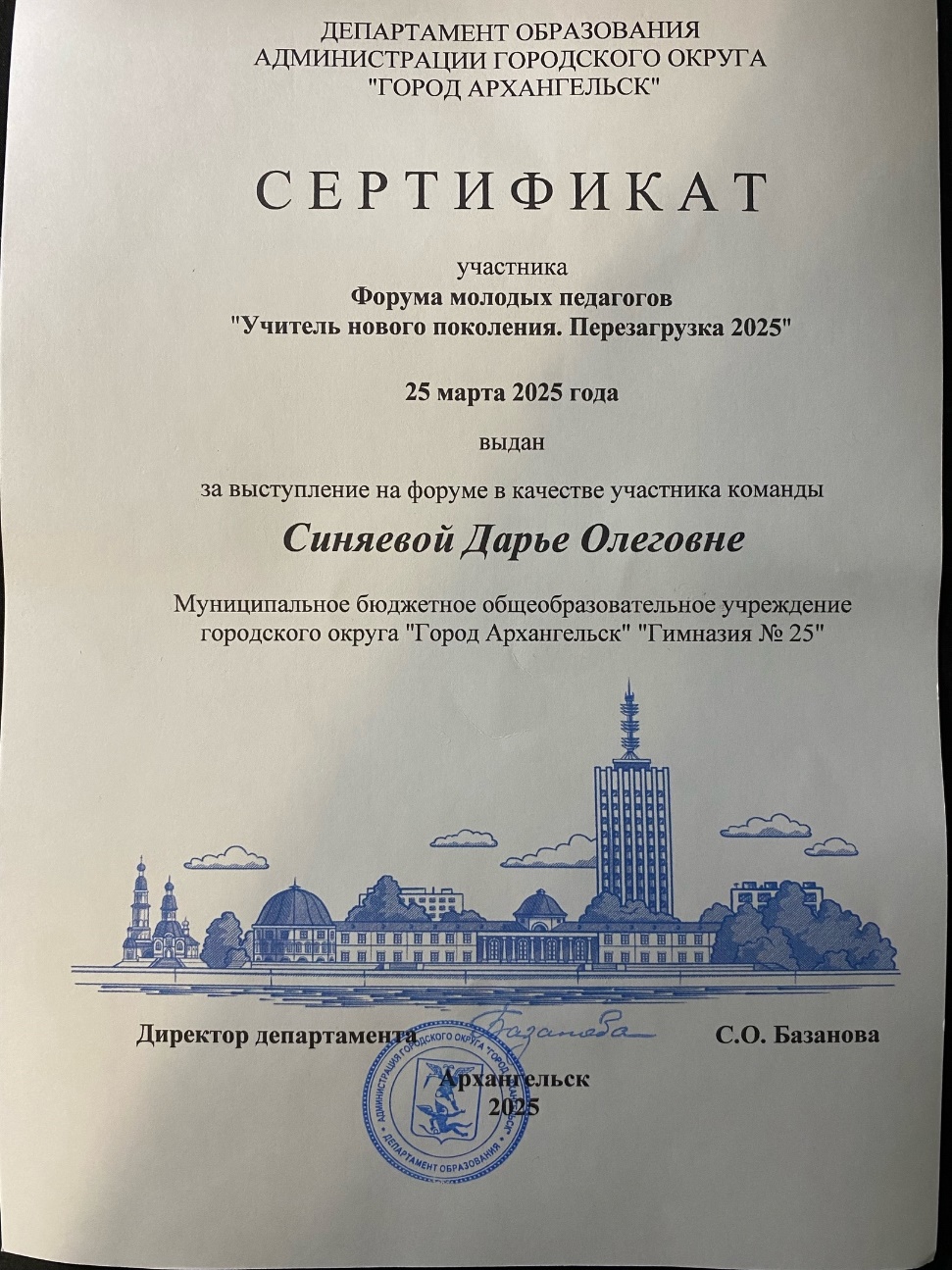 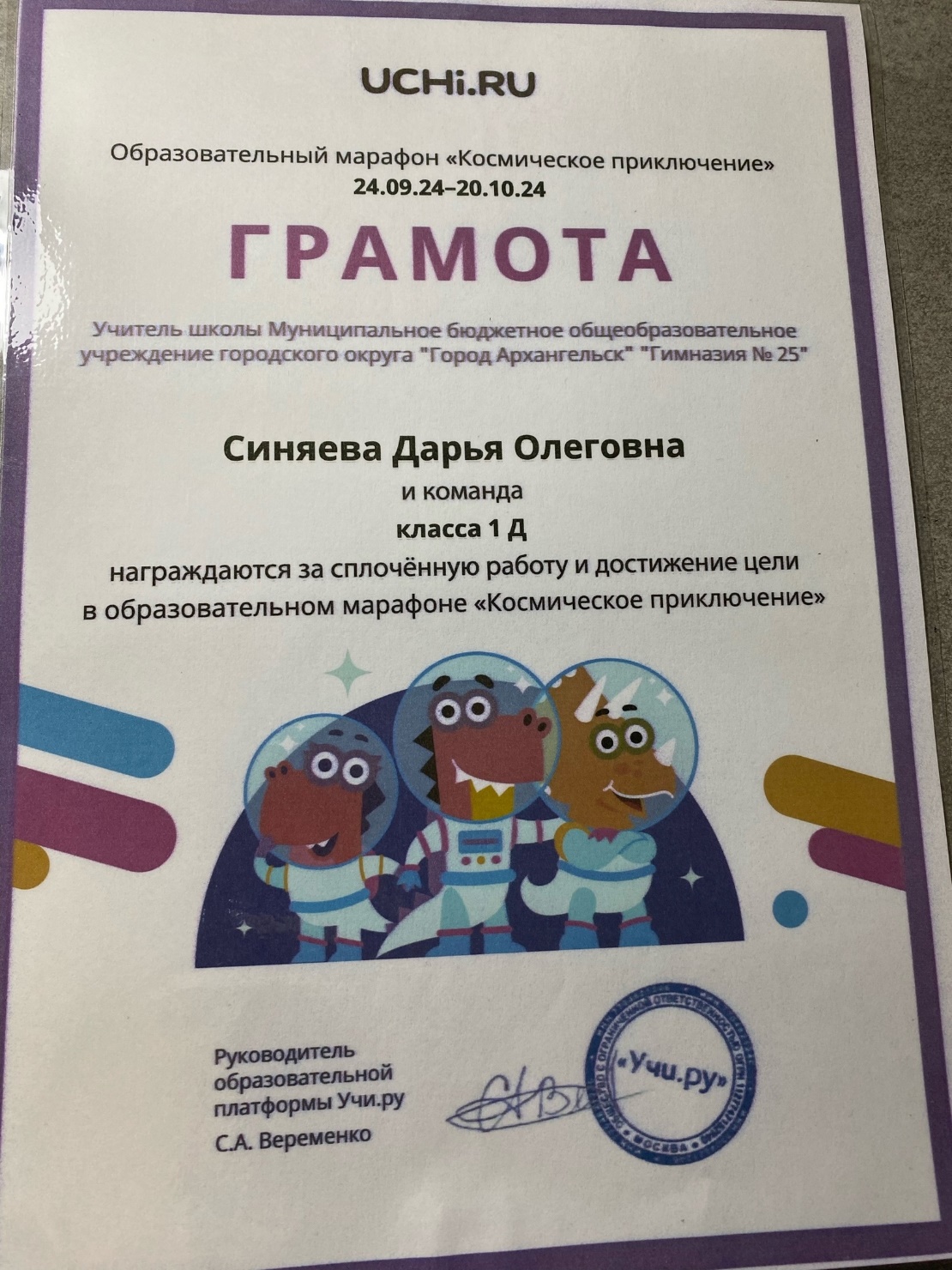 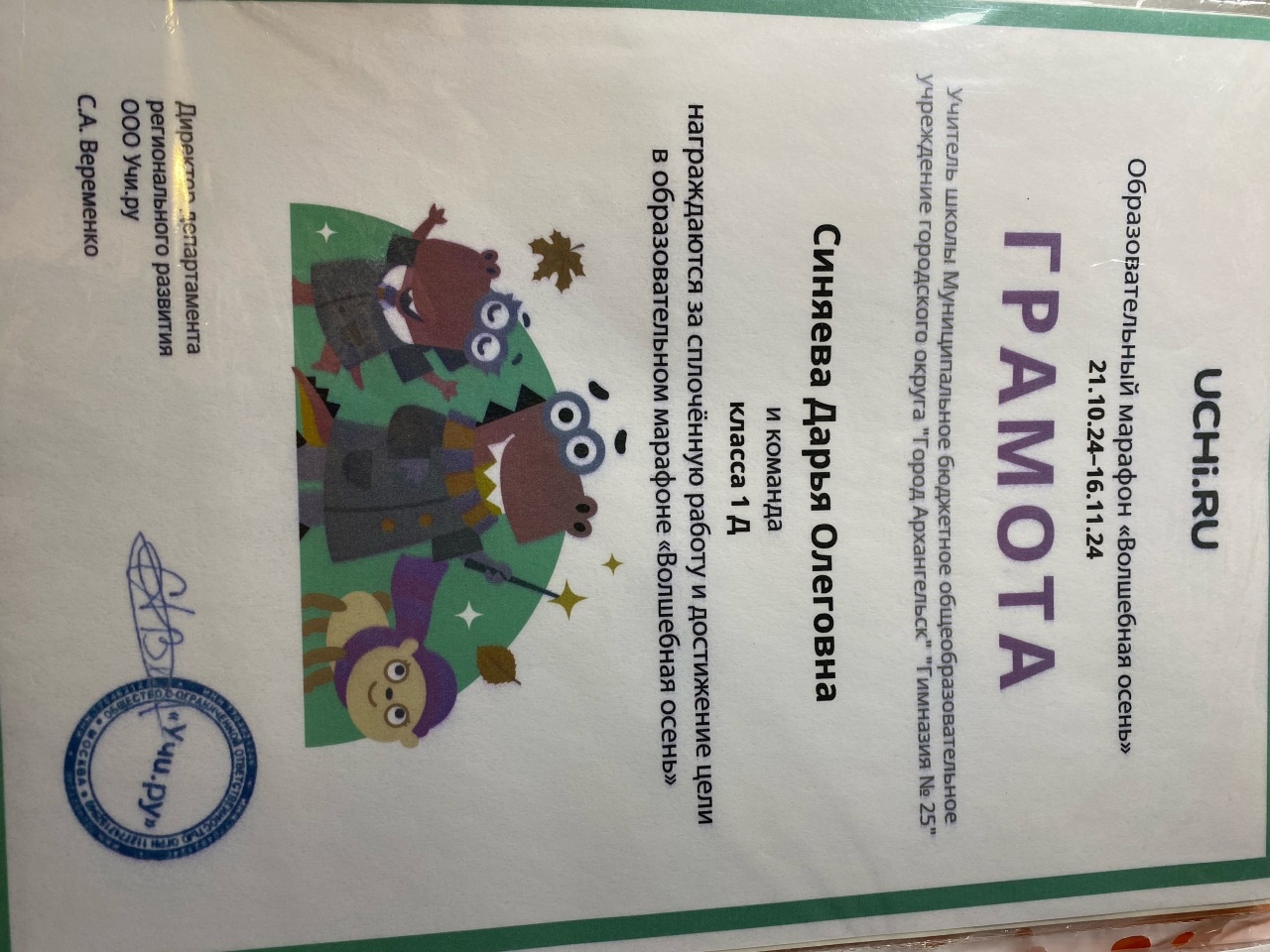 МОЁ ХОББИ
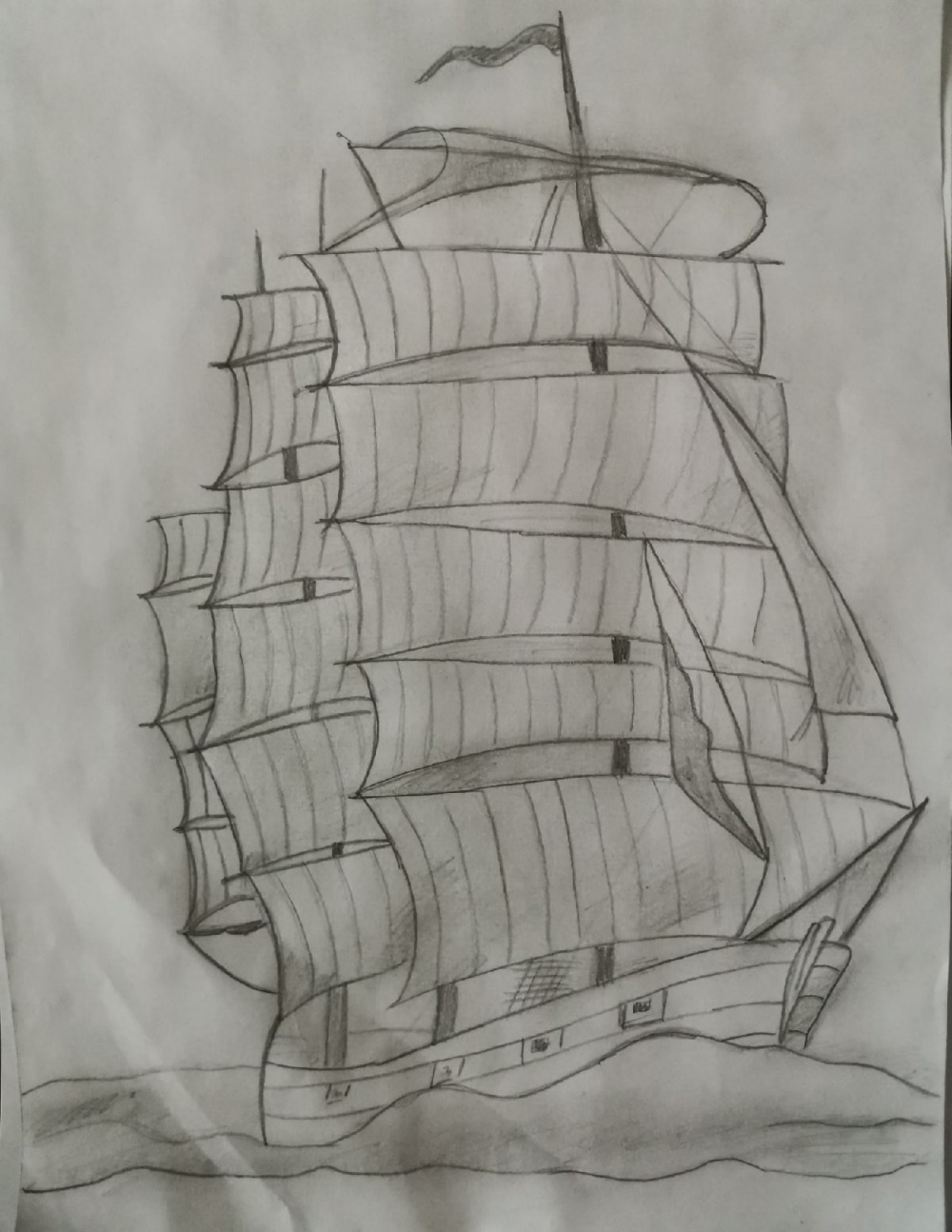 В свободное от работы время я занимаюсь рисованием и собиранием алмазной мозаики. 
Я чувствую себя счастливой и творческой, когда занимаюсь любимым делом, и это помогает мне расслабиться и забыть о повседневных проблемах.
Я - учитель!
Учитель – это даже не профессия. Это образ жизни. 
Это осознание огромной ответственности перед государством, обществом, а прежде всего – перед учеником. 
Каждый день на меня смотрят глаза моих учеников.
За партами на моих уроках сидит будущее нашей страны. 
И в этом будущем мне тоже предстоит жить.
И от того, какими станут эти дети, зависит не только жизнь страны, но и моя тоже. Поэтому я вкладываю в своих учеников все свои знания и любовь.